Программа постоянно действующего теоретического методического семинара

«ОСНОВЫ ТЬЮТОРСКОГО СОПРОВОЖДЕНИЯ ФОРМИРОВАНИЯ И РЕАЛИЗАЦИИ НАСТАВНИЧЕСКИХ ПРАКТИК»
«Методические инструменты тьюторского сопровождения наставнических практик»
Голавская Наталья Ивановна,
методист  МБУ ДО «Центр внешкольной работы» г.-к. Сочи
Наставничество – ресурс профориентационной работы в ОДО
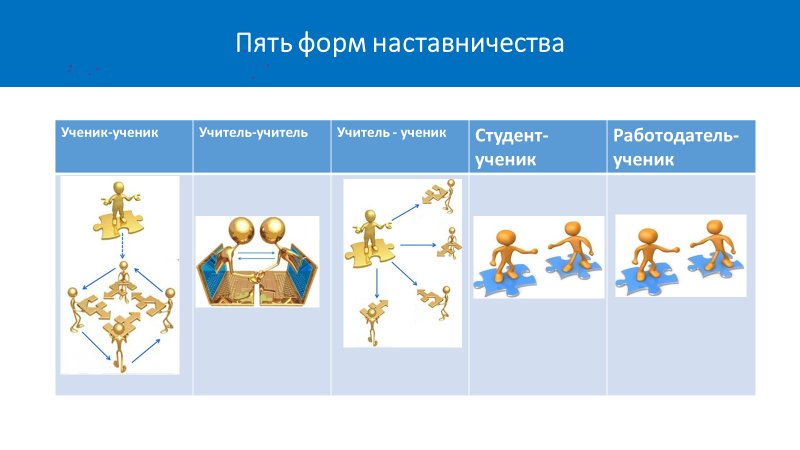 Наставническая практика (практика наставничества) – организуемая в образовательном учреждении деятельность в сфере наставничества по передаче профессионального опыта и знаний, формированию навыков и компетенций через неформальное общение, основанное на доверии и партнерстве.
Организационная модель наставнической практики
Организовать наставнические практики в формате 
«представитель профессионального сообщества – обучающиеся ЦВР» (2022 г.);

«представитель профессионального сообщества – обучающийся ЦВР» (2023 г.).
Цель наставнической практики в учреждениях дополнительного образования: 
прикладное, практико-ориентированное знакомство обучающегося с профессией наставника.
создание условий для  профессионального самоопределения и  профессиональной  ориентации  обучающихся; 
максимально  полное  раскрытие  потенциала  личности  наставляемого, необходимого  для  успешной  самореализации  в  современном  обществе.
Формы организации наставнических практик
Профориентационный компонент в содержании ДООП
Цель: формирование у подростков профессиональной направленности на определенную профессию или группу профессий по профилю творческого объединения.
Задачи: 
формирование у обучающихся установки на необходимость правильного выбора профессии; 
развитие интереса у обучающихся к профессиям по профилю творческого объединения; 
знакомство обучающихся с профессиями по профилю творческого объединения, спецификой профессиональной деятельности; 
погружение обучающихся в контекст профессиональной деятельности через интерактивные формы профориентационной работы (профессиональные пробы, квесты, интерактивные экскурсии и др. по профилю творческого объединения); 
содействие в составлении индивидуального образовательного маршрута по овладению выбранной профессией.
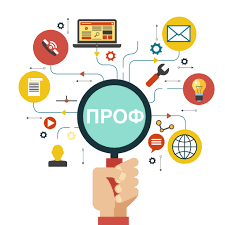 Профориентационный компонент в содержании ДООП «Поколение Next»
Раздел «Профессия вокалист».
«Работа с микрофоном, звукоусиливающей и звукозаписывающей аппаратурой»: выразительные возможности звукоусиливающей аппаратуры, виды микрофонов; навыки работы с микрофоном. 
«Основы постановка концертных вокально-хореографических номеров»: средства пластической выразительности: темпо-ритмический пульс. Положения рук, ног, корпуса. Ракурсы. Лейт-движение. Приемы актерского мастерства. Драматургия эстрадного номера. 
«Вокальное продюсерство»: работа продюсерского центра, правила составления портфолио вокалиста; правила участия в вокальных кастингах и   конкурсах; харизма вокалиста: голос, внешность; условиях организации концертно-исполнительской деятельности.
Организационная модель наставнической практики
Работа тьютора с наставником
«Карта целей»
«Карта целей» в наставнической практике организуемой в рамках ДООП «Поколение Next»
Наставническая практика «представитель профессионального сообщества (звукооператор) / обучающиеся по программе
«Карта целей»
«Карта выбора форм наставнической практики»
«Карта выбора способов взаимодействия с наставляемыми»
«Карта-планировщик наставнической практики»
Рефлексивная карта
Опросник: Что было наиболее сложно? Что было наиболее просто? Общее впечатление от практики? 
«Продолжите фразу…»: Я научился (научилась)… Я узнал(а), что... Я был(а) удивлен(а) тем, что... Самым важным для меня было...
Назови(те) практику: «Впечатляет!», «Скорость»,     «Желание работать», «SOS», «А мне нравится!»,  «Ошеломляюще», ….
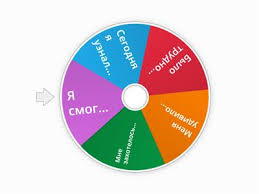 17
Программа наставнической практики
– инструмент тьюторского сопровождения совместной деятельности представителя профессионального сообщества и обучающихся
Структура Программы наставнической практики
Пояснительная записка: название дополнительной общеобразовательной программы, ФИО тьютора (педагога дополнительного образования), ФИО наставника (представителя профессионального сообщества), ФИО наставляемых (обучающихся по программе).
Целевой раздел программы наставнической практики: профориентационный компонент программы, цели, задачи организации наставнической практики, взаимодействия наставника и наставляемых (обучающихся).
Содержательный  раздел: знания, умения профессиональной деятельности,  которые будут формироваться у обучающихся в ходе наставнической практики; список учебно-профессиональных заданий.
Организационный   раздел программы: дата, место, форма проведения наставнической практики, планируемые методы взаимодействия наставника и наставляемых, а также специальные условия, которые необходимо создать для организации наставнической практики.
ПОЯСНИТЕЛЬНАЯ ЗАПИСКА:
ЦЕЛЕВОЙ РАЗДЕЛ ПРОГРАММЫ НАСТАВНИЧЕСКОЙ ПРАКТИКИ
Цель наставнической практики: обеспечение профессиональной ориентации, самоопределения подростков и старшеклассников в рамках реализации дополнительной общеобразовательной общеразвивающей программы «________».
 
Задачи наставнической практики:
формирование у подростков и старшеклассников интереса, устойчивой мотивации к  профессии / профессиям _____, 
практико-ориентированное знакомство обучающихся со спецификой профессиональной деятельности ____________,
приобретение опыта решений учебно-профессиональных задач, проблемных ситуаций в контексте профессиональной деятельности.
СОДЕРЖАТЕЛЬНЫЙ РАЗДЕЛ ПРОГРАММЫ НАСТАВНИЧЕСКОЙ ПРАКТИКИ
ОРГАНИЗАЦИОННЫЙ  РАЗДЕЛ ПРОГРАММЫ НАСТАВНИЧЕСКОЙ ПРАКТИКИ: